Appeals
PRH 1:1.5, R10 - Center Applicant File Review ProcessRegional Office Denial of Enrollment Determinations Based on Health Care Needs or Direct Threat
Wellness Department Receives Notification of Appeal
01
The Regional Office requests that Admissions Services assign the appeal file to the center. Once assigned, the Health and Wellness Director first reviews the new or updated medical or health information and determines if it is relevant to the health care needs or direct threat concerns that were previous barriers to enrollment.
Needed New or Updated Health or Medical Information Received?
02
If the information is not related to the specific concerns that were a basis for the original denial, the center Wellness Department 

informs/educates the applicant via a phone call or email using simplified language (i.e., “the symptoms and/or behaviors that led to the original decision include…”) and share the related previous health care needs or direct threat considerations that were the basis for the denial, and

affords the applicant up to 14 calendar days to provide the center with updated medical or health information with the specific information needed.
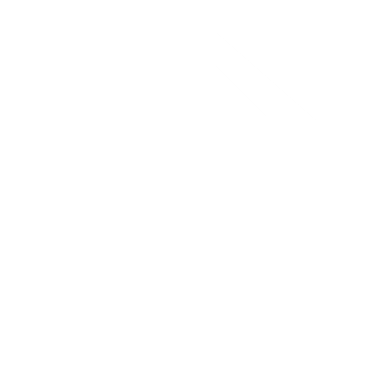 New or Updated or Health Information
New or Updated Health or Medical Information Not Received?
If relevant new or updated medical information is not secured within 14 days, the center returns the file to Admissions Services as an incomplete application explaining that the applicant did not provide the required new or updated medical or health information required for an appeal review to commence. 

NOTE: The center must notify the region that the required information was not received, and the file was returned to Admissions Services so that the Regional Office may inform the applicant that the appeal review could not commence given the lack of new or updated health information.
1
Appeals (cont.)
PRH 1:1.5, R10 - Center Applicant File Review ProcessRegional Office Denial of Enrollment Determinations Based on Health Care Needs or Direct Threat
Center Commences A New Applicant File Review
03
If the information received is related to the specific concerns that were a basis for the original denial, 

the appropriate Qualified Health Professional (QHP) reviews existing documentation including the previously submitted Health Care Needs (HCNA) or Direct Threat Assessment (DTA) and the new or updated health information, 

conducts a clinical interview, and 

completes the disability accommodation process for applicants who have a disability.
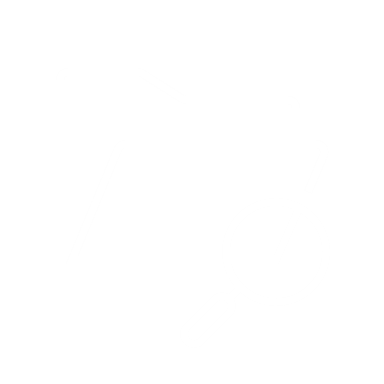 Center Applicant File Review
Information Received But Unable to Contact Applicant
If the center is unable to reach the applicant even with Admission Services staff assistance, the center returns the file to Admissions Services as an incomplete application explaining that the applicant was not able to be contacted to complete the required applicant file review process (e.g., clinical interview and/or disability accommodation process). 

NOTE: The center must notify the region that the center attempted to contact the applicant on at least 2 occasions and provided the log of contacts and that the center collaborated with Admissions Services staff who also were unable to reach the applicant so that the Regional Office may inform the applicant that the appeal review could not be completed given the inability to reach the applicant to complete the required new applicant file review.
2
Appeals (cont.)
PRH 1:1.5, R10 - Center Applicant File Review ProcessRegional Office Denial of Enrollment Determinations Based on Health Care Needs or Direct Threat
Outcome of New Center Applicant File Review
04
(The center QHP determines whether the applicant can now be enrolled (i.e., health care needs can be met or does not pose a direct threat to others).

Recommend Enroll: The center informs the Regional Office of their decision to enroll the applicant and the center schedules the applicant for arrival as soon as possible.

Recommend Denial: The center uploads a new HCNA or DTA and follows the typical process for submitting a recommendation of denial via CIS. Humanitas commences a new Regional Review process for this appeal recommendation of denial.
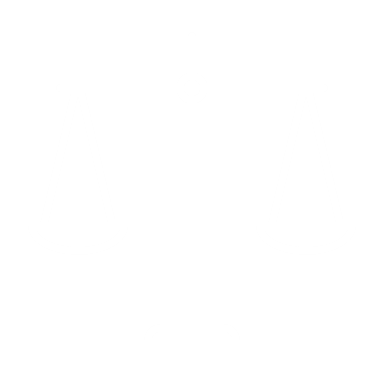 Appeal Outcomes
Regional Office Makes Final Determination
05
The Regional Office reviews the Regional Health Specialist’s recommendation. 

Upholds the center’s recommendation of denial: The Regional Office notifies the applicant (and copies the center and Admissions Services) that their appeal has been denied.

Overturns the center’s recommendation of denial: The Regional Office notifies the applicant, the center, and Admissions Services that the applicant has been approved for enrollment and the center is directed to schedule the individual for arrival.
3